Урок 1 класса изобразительного отделения по дисциплине “Живопись”.Дата:11 мая  25 мая(понедельник)Преподаватель:Шестакова Ксения АлександровнаТема:«Фигура человека»Самостоятельно составленный несложный натюрморт, выполненный акварелью на формате А3.Время выполнения по 3 часа 2 дня (6 часов).Краткое описание задания:План выполнения:1)Изучение пропорций человека;2)Выбор натурщика (родственника);3)Постановка натурщика или посадка;4)Выбор формата(вертикальный или горизонтальный);5)Компоновка в формате человека, упрощёнными формами;6)Прорисовка и построение особенностей натуры;7)Начало работы акварелью с теневых частей;8)От теневых частей переход  к световым;9)Работа над деталями.По каждому пункту плана сделать фотографии и отправить их педагогу, для выявления ошибок на том или ином этапе выполнения работы.
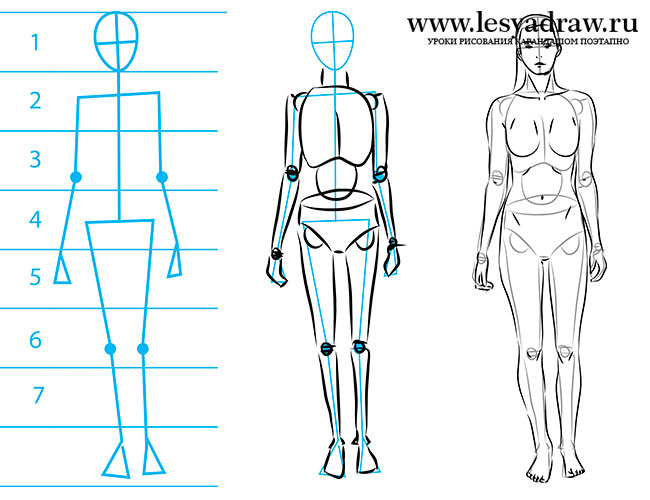 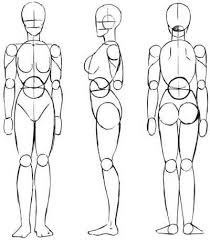 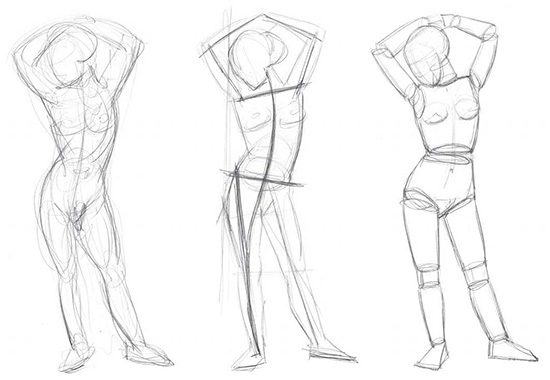 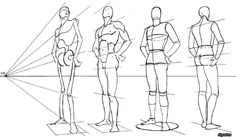 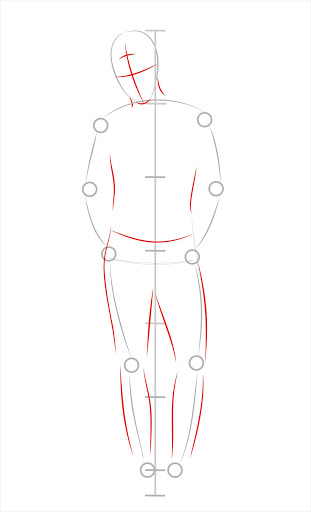 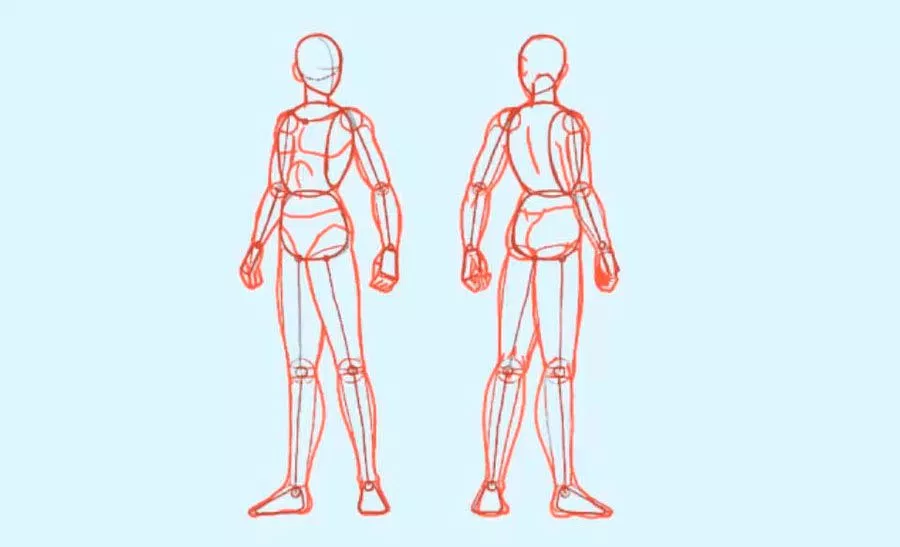 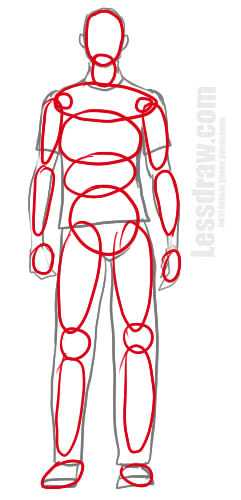 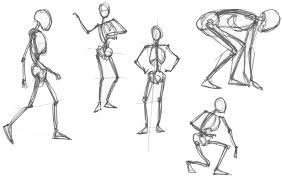 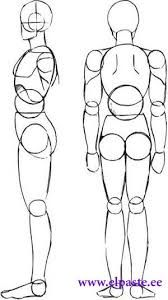 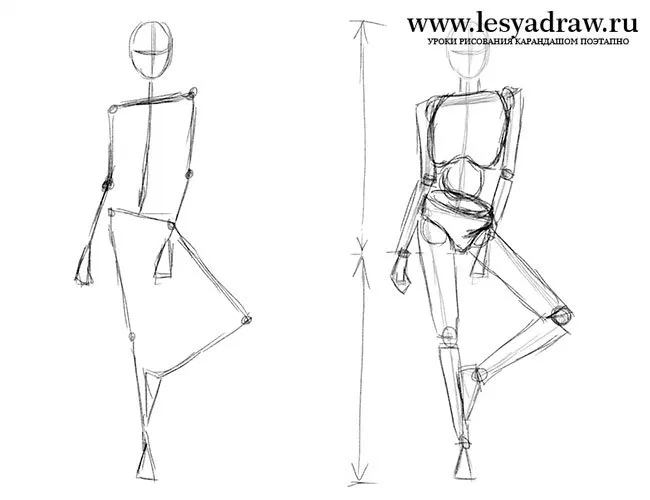 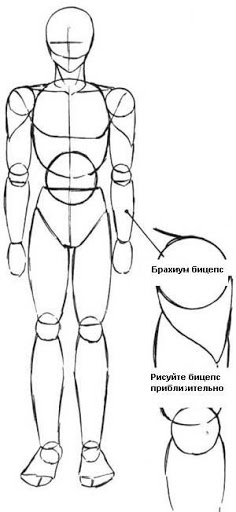 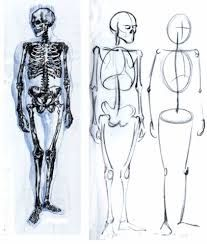 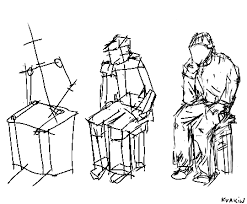 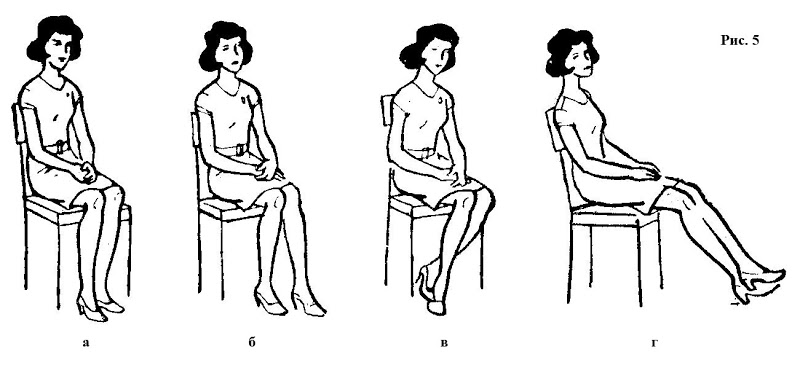 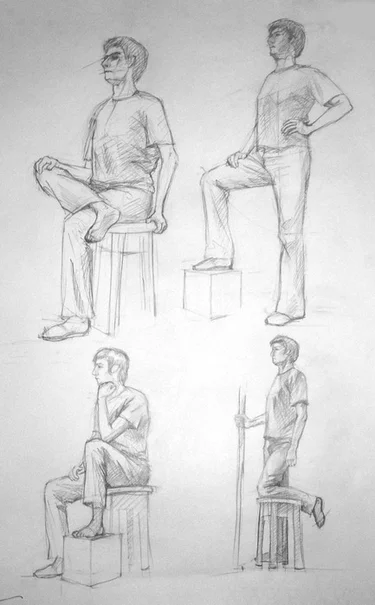 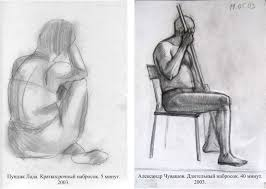 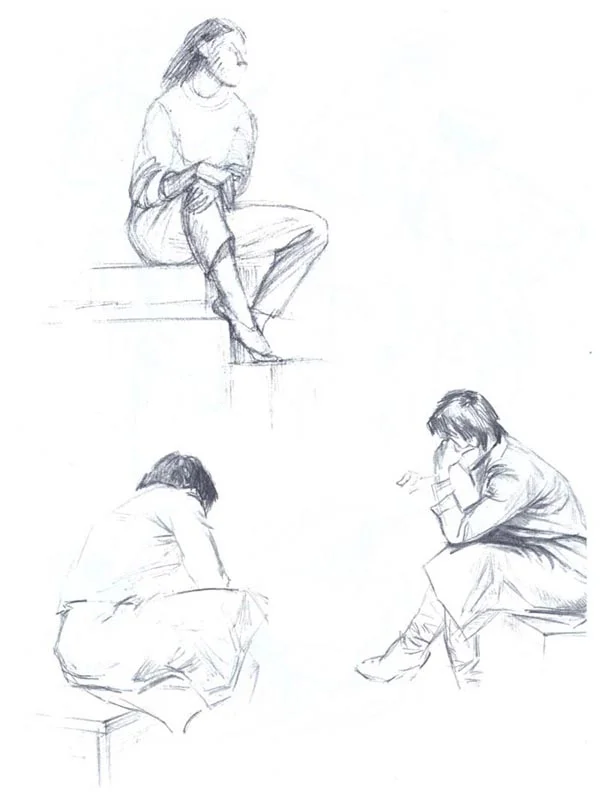 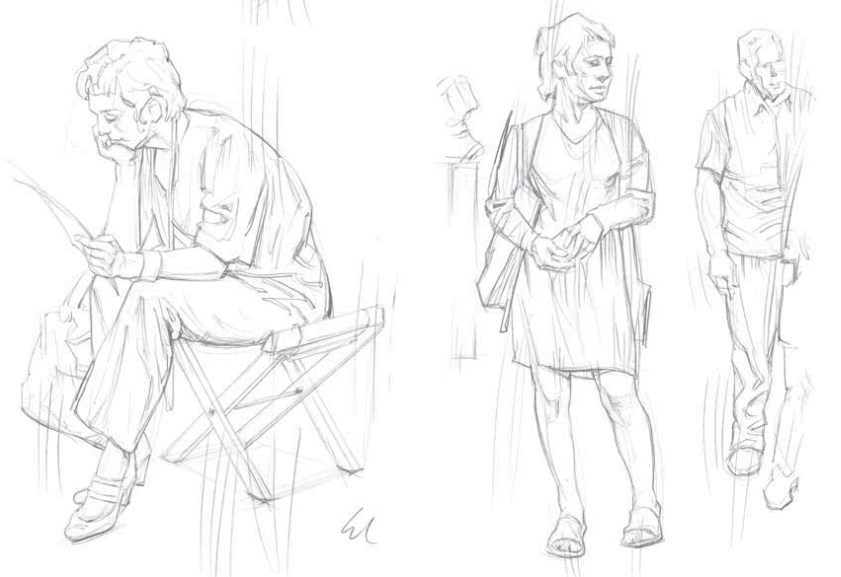 Для постановки натюрморта можно поставить или посадить на стул любого родственника.
Главное-это точно и долго измерять пропорции. За отправную точку нужно взять размер головы натурщика, а дальше путем сравнения уточнять размеры всех остальных частей тела.
Если будут вопросы по постановке, то сфотографируйте  и отправьте фото преподавателю, который поможет выбрать и разместить натурщика в интерьере.
Примеры:
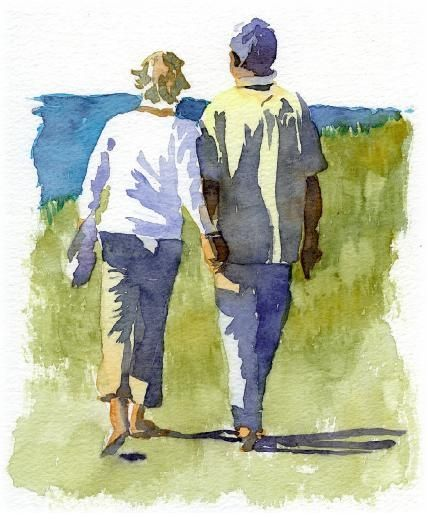 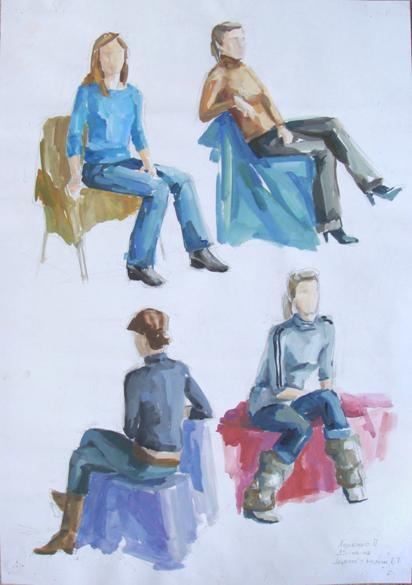 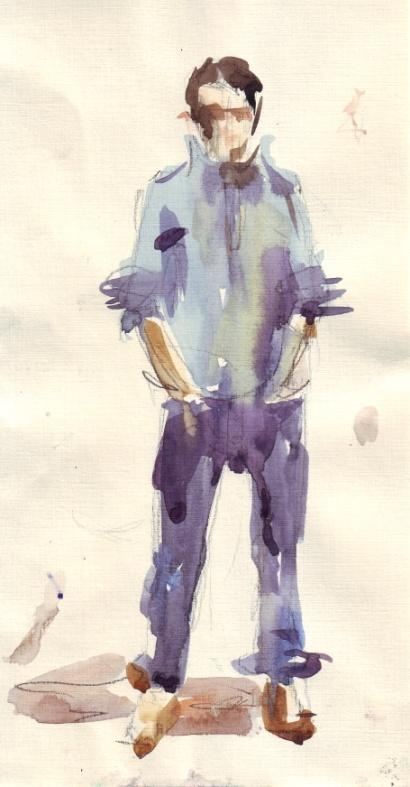 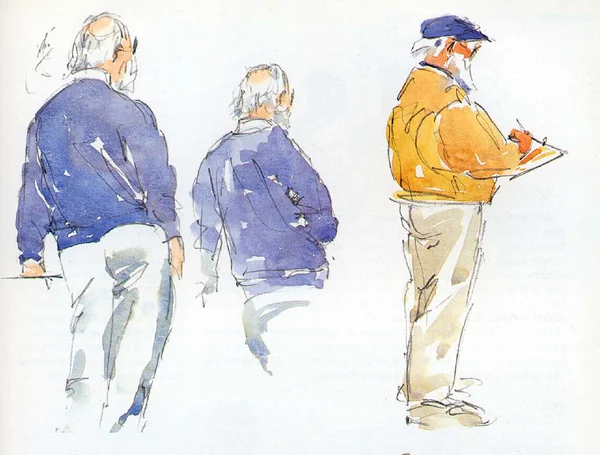 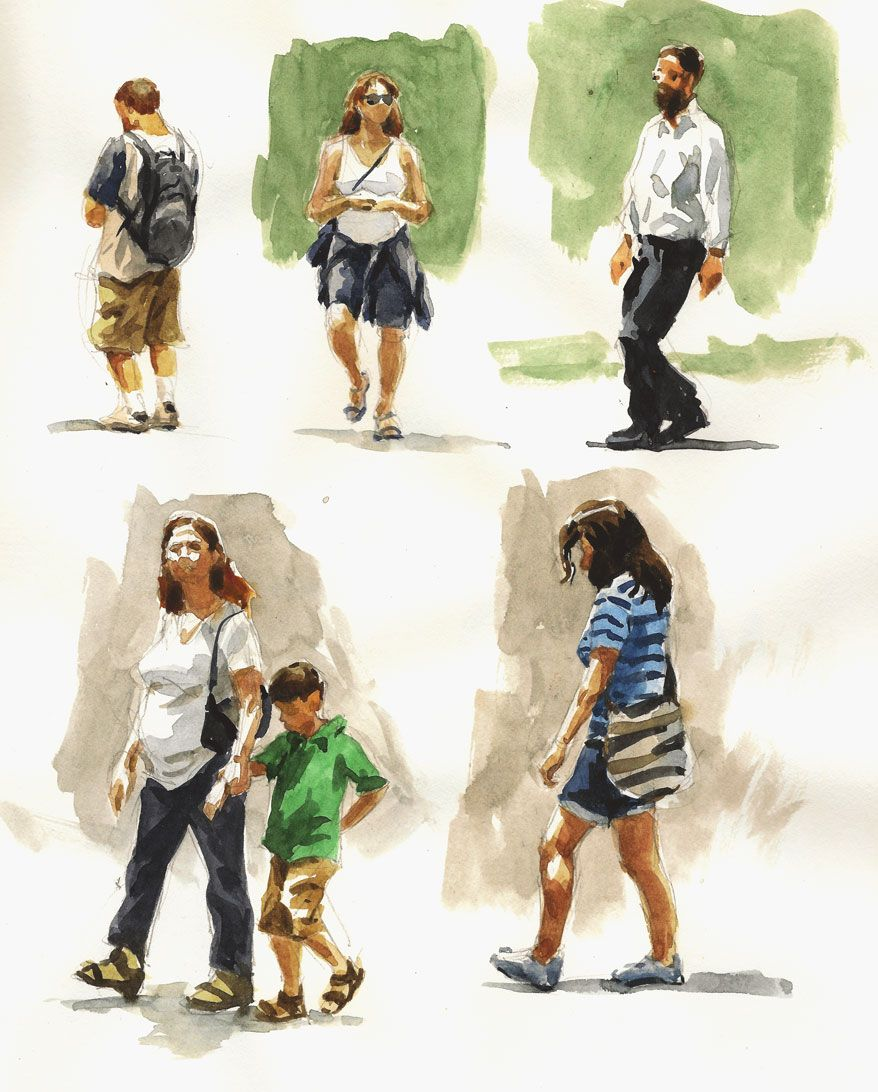 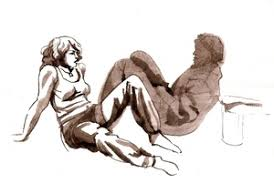 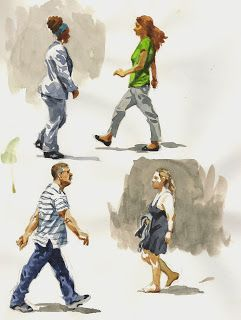 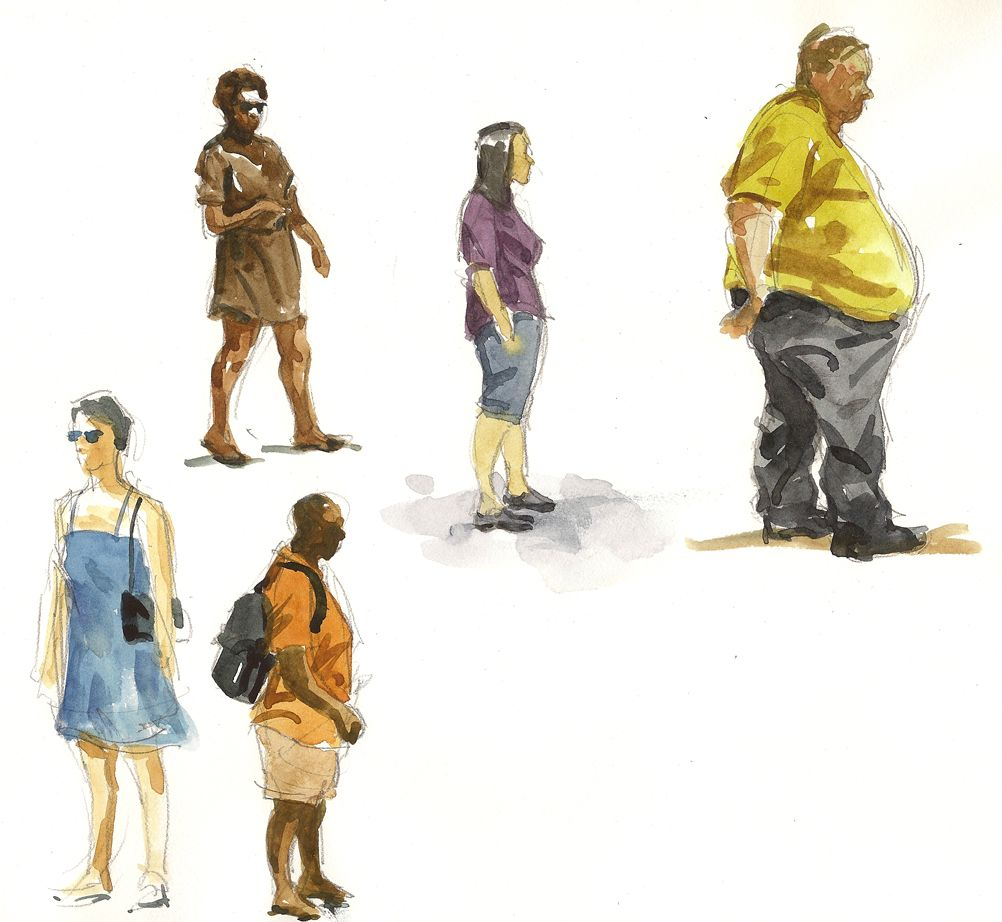 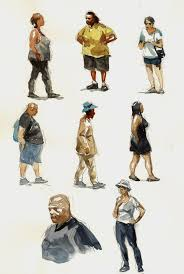 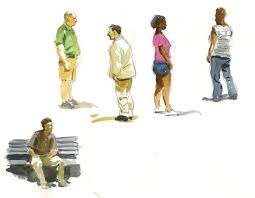 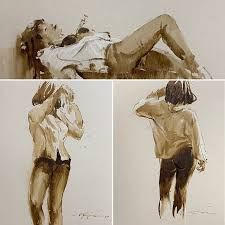 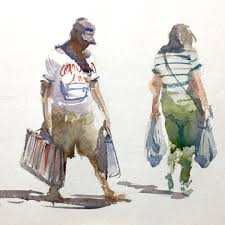 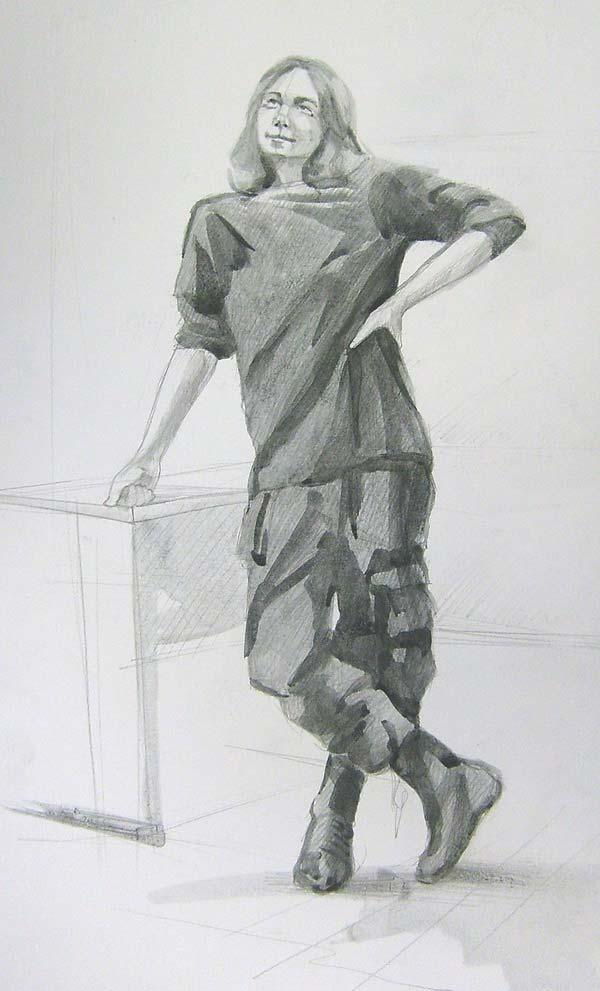 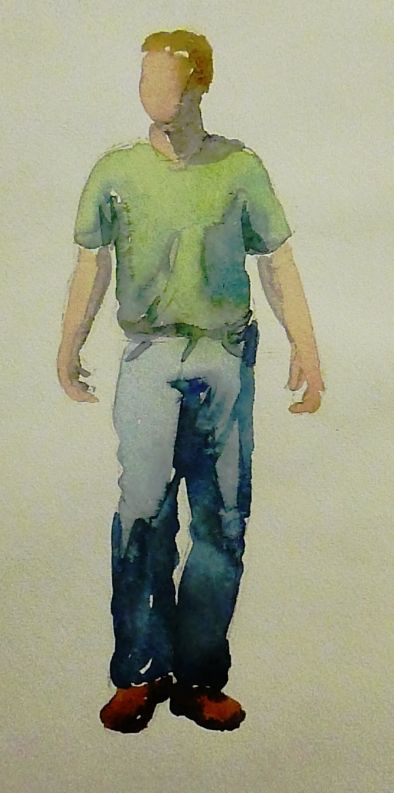 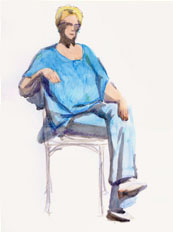 Контроль за выполнением задания, будет вести преподаватель, с помощью беседы ВКонтакте, куда обучающиеся будут присылать фото этапов работы над фигурой человека и задавать вопросы.
Обучающиеся должны серьезно отнестись к дистанционному обучению, потому что такое обучению обладает самостоятельным подходом у каждого ребенка. Позволяет почувствовать ответственность за поставку натюрморта.
За каждую работу ставится оценка.
После выполнения заданий будут сделаны  коллажи с работами детей.